Internet of Things: Perangkat Fisik dan Kontrol – Akusisi Data Sensor
Sritrusta Sukaridhoto
Pendahuluan
Pada Internet of Thing akusisi data merupakan hal yang sangat penting untuk dilakukan. Pada akusisi data akan dibahas bagaimana cara untuk mengambil sebuah data dari sebuah sensor. Tipe akusisi data yang akan dibahas disini yaitu 
GPIO
USART
I2C.
Internet of Things
2
Akusisi Data
Internet of Things
3
GPIO
General Purpose Input/Output(GPIO) merupakan pin generik pada sirkuit terpadu (chip) yang perilakunya (termasuk apakah pin itu input atau output) dapat dikontrol (diprogram) oleh pengguna saat berjalan. 
Pin GPIO tidak memiliki penetapan awal sebelumnya, dan diseting tidak terpakai secara default. Idenya adalah bahwa kadang-kadang sistem integrator yang sedang membangun sistem lengkap mungkin perlu beberapa baris kontrol digital dan ini tersedia dari sebuah chip sehingga dapat mengatur sirkuit tambahan untuk digunakan. 
Pada hakekatnya hampir semua SBC (single-board computer) menyediakan GPIO untuk ekspansi disambungkan ke modul atau komponen lainnya. Papan sirkuit embedded seperti Arduino, BeagleBone, Raspberry Pi dan lainnya, sering kali memanfaatkan GPIO untuk membaca data atau sinyal dari berbagai sensor lingkungan seperti IR , video, suhu, orientasi 3 dimensi, percepatan dan sebagainya, disamping untuk menulis atau mengirim data melalui output ke motor DC (melalui modul PWM), audio, display LCD, atau lampu LED.
Internet of Things
4
USART
A Universal Synchronous/Asynchronous Receiver/Transmitter(USART) merupakan jenis perangkat antarmuka serial yang dapat diprogram untuk berkomunikasi secara asinkron atau secara sinkron. 
Kemampuan sinkron USART ini yang terutama ditujukan untuk men- dukung protokol sinkron seperti IBM’s Synchronous transmit-receive (STR), Binary Synchronous Communications (BSC), Synchronous Data Link Con- trol (SDLC), dan protokol sinkron ISO-standard High-Level Data Link Con- trol (HDLC) link-layer, yang digunakan dengan modem sinkron frekuensi suara. Protokol ini dirancang untuk membuat penggunaan bandwidth ter- baik ketika modem merupakan perangkat analog. Pada waktu itu, modem asinkron pita suara tercepat bisa mencapai kecepatan 300 bps menggunakan modulasi Frequency Shift Keying, sedangkan modem sinkron bisa dijalankan pada kecepatan hingga 9600 bps menggunakan Phase Shift Keying. Trans- misi sinkron hanya menggunakan sedikit lebih dari 80 persen dari band- width transmisi asinkron, saat start dan stop bit yang tidak digunakan. Teknologi sebelumnya telah digantikan oleh modem dengan yang mengkon- versi data asinkron ke bentuk sinkron. USART kadang-kadang masih terinte- grasi dengan MCU. USART masih digunakan dalam router yang terhubung ke perangkat CSU / DSU eksternal.
Internet of Things
5
I2C
I2C (Circuit Inter-Integrated) adalah multi-master, multi-slave, single- ended, serial computer bus yang diciptakan oleh Philips Semiconductor (sekarang NXP Semikonduktor). I2C biasanya digunakan untuk menghubungkan IC peripheral yang kecepatannya lebih rendah dengan prosesor dan mikrokon- troler pada jarak pendek dan komunikasi intra-board. 
I2C hanya menggunakan baris dua arah open-drain, Serial Data Line (SDA) dan Serial Clock Line (SCL), pulled up resistor. Tegangan yang di- gunakan adalah 5 V atau 3,3 V meskipun sistem dengan tegangan lainnya diperbolehkan. 
Desain referensi I2C yaitu 7-bit atau 10-bit (tergantung pada perangkat yang digunakan) alamat ruang. Kecepatan bus I2C umum adalah 100 kbit/s mode standar dan 10 kbit/s mode kecepatan rendah, tetapi frekuensi clock rendah juga diperbolehkan. Revisi terbaru dari I2C dapat menghandel lebih banyak node dan berjalan pada kecepatan yang lebih cepat (400 kbit/s modecepat, 1 Mbit/s mode cepat plus atau Fm +, dan 3,4 Mbit/s mode kecepatan tinggi).
Internet of Things
6
Sensor
Internet of Things
7
Pendahuluan
Konsep Internet of Thing tidak akan terlepas dari dunia sensor. Sensor-sensor adalah bagian yang akan berperan sebagai reseptor atau indra pada lingkungan yang ada kemudian dihubungkan pada sebuah jaringan nirkabel. Data-data yang dihasilkan oleh sensor-sensor tersebut dapat dita- mpilkan secara real time dengan mempertimbangkan sifatnya yang bersifat pasif. Sebelum melangkah lebih jauh akan dijelaskan secara singkat karakteristik beberapa sensor-sensor yang akan digunakan dalam eksperimen.
Internet of Things
8
Pendahuluan (2)
Sensor-sensor yang akan dibahas pada buku ini yaitu 
Sensor Magnet (Kompas)
Sensor Air
Sensor Udara
Global Positioning System (GPS)
IMU dan Gyro
Sensor Temperatur dan Kelembaban
Sensor Suara
Sensor Hall
Sensor Laser, Sensor PIR(Passive Infra Red)
Sensor Ultrasonic (SRF02)
Sensor Warna(Color)
Sensor kemiringan (Tilt Sensor)
Sensor Rotasi (Rotation Sensor)
Sensor Reflektif Infrared
Sensor Moisture
Sensor Api (Flame Sensor)
Sensor Ultraviolet, dan juga dilengkapi dengan 
Penggerak motor.
Internet of Things
9
Sensor Magnet(Kompas)
Sensor magnet yang akan digunakan adalah berupa modul sensor CMPS03. Modul kompas ini telah dirancang khusus untuk digunakan dalam robot sebagai bantuan untuk sistem navigasi. Tujuannya adalah untuk menghasilkan nomor unik untuk mewakili arah robot. Modul kompas membutuhkan power supply 5V pada 15mA. Pada CMPS03, arah mata angin dibagi dalam bentuk derajat yaitu : Utara (0 derajat), Timur (90 derajat), Selatan (180 derajat) dan Barat (270 drajat). 
Ada dua cara untuk mendapatkan data dari modul yaitu dengan sinyal PWM yang tersedia pada pin 4, atau dengan menggunakan antarmuka I2C pada pin 2,3. Alamat default I2C yang digunakan adalah 0x60. Pin 7 adalah pin masukan dengan memilih salah satu mode operasi yaitu 50Hz (rendah) atau 60Hz (tinggi). Pin 6 digunakan untuk mengkalibrasi kompas. Input (pin 6) sudah memiliki on-board pull-up resistor dan dapat dibiarkan tidak ter- hubung setelah kalibrasi. Pin 5 dan 8 dibiarkan tidak terhubung. Sebenarnya pin 8 adalah garis reset prosesor dan memiliki on-board pull-up resistor*.
Modul digital compass harus tetap dalam posisi horizontal terhadap permukaan bumi dengan sisi komponen berada dibagian atas. Jauhkan modul dari metal, terlebih lagi dari objek yang mengandung magnet.
Hardware sensor CMPS03
[*]  https://www.robot-electronics.co.uk/htm/cmps3tech.htm
Internet of Things
10
Sensor Air
Sensor air dirancang untuk deteksi air, yang dapat secara luas digunakan dalam penginderaan curah hujan, ketinggian air, bahkan kebocoran cairan. Salah satu sensor air yang digunakan adalah Liquid Level Sensor. Modul ini dapat diterapkan untuk sistem alarm ketinggian cairan. 
Modul ini merupakan aplikasi dari amplifikasi arus dengan transistor. Ketika tingkat cairan cukup tinggi untuk menghantarkan arus antara base dan catu daya positif, sejumlah arus dihasilkan antara basis dan emitor. Yang berarti bahwa arus listrik dihasilkan dalam faktor amplifikasi tertentu antara kolektor dan emitor, dan diterapkan pada tahan di emitor untuk menghasilkan tegangan. Kemudian, tegangan ini akan dikumpulkan oleh konverter AD*. Untuk menggunakan sensor Liquid Level yaitu dengan menghubungkan:
• VCC dengan 2.0V - 5.0V• GND dengan power supply ground• AOUT dengan MCU.IO (analog output) 
Selain itu pada sensor air juga terdapat sensor air yang dikeluarkan oleh ATLAS, yaitu Sensor ORP, Sensor Dissolved Oxygen, Sensor PH dan Sensor Conductivity**.
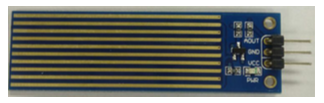 Hardware sensor Liquid Level
Board sensor air ATLAS
[*]  http://www.waveshare.com/wiki/Liquid Level Sensor
[**]  http://www.atlas-scientific.com/product pages
Internet of Things
11
Sensor ORP
Board sensor air ATLAS
Sirkuit Ezo kelas ORP, adalah sebuah sistem komputer footprint kecil yang secara khususn dirancang untuk digunakan dalam aplikasi robotika di mana insinyur embedded system membutuhkan pengukuran yang akurat dan tepat dari potensi penurunan oksidasi (Oxidation Reduction Potential). Sirkuit ORP akan menampilkan bacaan dari -1019.9mV ke + 1019.9mV. The Ezo sirkuit kelas ORP, mampu membaca ORP sampai tempat persepuluh. 
Fiturnya yaitu lebar pembacaan berbagai ORP dari -1019.9mV ke + 1019.9mV, pembacaan keakurat ORP sampai ke persepuluh (+/- 1mV), pro- tokol kalibrasi fleksibel mendukung titik kalibrasi untuk nilai apapun, kali- brasi diperlukan hanya sekali per tahun dengan probe Atlas Sciencetific ORP, mode pembacaan tunggal atau terus menerus, format data ASCII. 
Dua protokol data:• konektivitas UART asynchronous serial
•(RX / TX tegangan berkisar 0-VCC) 
• I2C (default alamat I2C 0x62) 
• Kompatibel dengan mikroprosesor yang mendukung UART, atau pro- tokol I2C 
• Operasi tegangan: 3.3V ke 5V
• Bekerja dengan berbagai macam off-the-shelf probe ORP
Internet of Things
12
Sensor Disolved Oxygen
Board sensor air ATLAS
Sirkuit kelas Atlas Scientific Ezo dissolved oxygen, adalah komputer foot- print kecil sistem yang dirancang khusus untuk digunakan dalam aplikasi robotika di mana insinyur embedded system membutuhkan pengukuran yang akurat dan tepat dari oksigen terlarut dalam air. Sirkuit Ezo kelas D.O. adalah perangkat yang sangat kompleks yang memperhitungkan suhu, salini- tas dan tekanan untuk menurunkan konsentrasi oksigen terlarut di air. Sinyal yang datang dari sebuah HDPE penyelidikan galvanik cukup lurus ke depan; 0mV berarti tidak ada oksigen dan tegangan dari 36mV ke 54 mV berarti 100 persen oksigen. 
Fiturnya yaitu pembacaan penuh sensor dissolved oxygen dari 0,01-35,99 mg / L, akurasi pembacaan dissolved oxygen sampai ke tempat seratus (+/- 0,2), kompensasi suhu, kompensasi salinitas, kompensasi tekanan, protokol kalibrasi fleksibel mendukung satu atau dua kalibrasi, kalibrasi diperlukan hanya sekali per tahun dengan sebuah probe D.O. Atlas Scientific, mode pembacaan tunggal atau terus menerus, format data ASCII. 
Dua protokol data: • konektivitas UART asynchronous serial
•(RX / TX tegangan berkisar 0-VCC) 
• I2C (default alamat I2C 0x62) 
• Kompatibel dengan mikroprosesor yang mendukung UART, atau pro- tokol I2C 
• Operasi tegangan: 3.3V ke 5V
• Bekerja dengan galvanik off-the-shelf Probe HDPE dissolved oxygen
Internet of Things
13
Sensor PH
Board sensor air ATLAS
Sirkuit Ezo kelas pH, adalah sebuah sistem komputer footprint kecil yang dirancang khusus untuk digunakan dalam aplikasi robotika di mana insinyur sistem tertanam membutuhkan pengukuran yang akurat dan tepat dari pH. Sirkuit Ezo kelas pH, mampu pH membaca, sampai menjangkau ke tempat seperseribu. 
Fiturnya yaitu range pembacaan pH 0,001-14,000, akurasi pembacaan pH sampai tempat seperseribu (+/- 0,02), pembacaan temperatur dependen atau temperatur independen, protokol kalibrasi fleksibel mendukung 1 titik, 2 titik, atau 3 kalibrasi titik, kalibrasi diperlukan hanya sekali per tahun dengan probe Atlas Scientific pH, mode pembacaan tunggal atau terus menerus, format data ASCII. 
Dua protokol data: • konektivitas UART asynchronous serial
•(RX / TX tegangan berkisar 0-VCC) 
• I2C (default alamat I2C 0x63) 
• Kompatibel dengan mikroprosesor yang mendukung UART, atau pro- tokol I2C 
• Operasi tegangan: 3.3V ke 5V
• Bekerja dengan off-the-shelf Probe PH manapun
Internet of Things
14
Sensor Conductivity
Board sensor air ATLAS
Sirkuit Ezo kelas konduktivitas adalah sistem komputer footprint kecil yang secara khusus dirancang untuk digunakan dalam aplikasi robotika di mana insinyur sistem tertanam membutuhkan pengukuran yang akurat dan tepat Listrik Konduktivitas (EC), Total Dissolved Padat (TDS), salinitas dan Berat Jenis (SG) air laut. Hal ini penting untuk diingat bahwa sirkuit Ezo kelas konduktivitas hanya dapat digunakan untuk melakukan pengukuran dalam cairan dimana pelarut air. 
Sirkuit Ezo kelas konduktivitas adalah perangkat yang sangat kompleks yang terdiri dari beberapa lapisan. Lapisan pertama perangkat driver probe konduktivitas. Sebuah probe konduktivitas adalah perangkat pasif yang output tidak ada sinyal listrik. Sirkuit Ezo kelas konduktivitas transmit sebuah gelombang kotak persegi saat ini pada frekuensi yang berbeda-beda. Frekuensi bervariasi (23,81 Hz untuk 41,27 KHz) dari gelombang kotak persegi saat ini benar-benar penting secara akurat membaca konduktivitas. Fiturnya yaitu konduktivitas, total padatan terlarut, unit salinitas praktis, berat jenis air laut, akurasi +/- 2 persen, range penuh E.C. berkisar dari 0,07 mikrode- tik / cm sampai 500.000 mikrodetik / cm, temperatur dependen atau tem- peratur bacaan independen, protokol kalibrasi fleksibel mendukung satu titik atau dua titik kalibrasi, kalibrasi untuk setiap nilai E.C., kalibrasi diperlukan hanya sekali per tahun, format data ASCII. 
Dua protokol data: • konektivitas UART asynchronous serial
•(RX / TX tegangan berkisar 0-VCC) 
• I2C (default alamat I2C 0x64)
• Kompatibel dengan mikroprosesor yang mendukung UART, atau pro- tokol I2C 
• Operasi tegangan: 3.3V ke 5V
• Bekerja dengan off the self dua Probe konduktivitas konduktor 
• Bekerja dengan nilai K dari K 0,1 ke K 10
Internet of Things
15
Sensor Conductivity
Board sensor air ATLAS
Sirkuit Ezo kelas konduktivitas adalah sistem komputer footprint kecil yang secara khusus dirancang untuk digunakan dalam aplikasi robotika di mana insinyur sistem tertanam membutuhkan pengukuran yang akurat dan tepat Listrik Konduktivitas (EC), Total Dissolved Padat (TDS), salinitas dan Berat Jenis (SG) air laut. Hal ini penting untuk diingat bahwa sirkuit Ezo kelas konduktivitas hanya dapat digunakan untuk melakukan pengukuran dalam cairan dimana pelarut air. 
Sirkuit Ezo kelas konduktivitas adalah perangkat yang sangat kompleks yang terdiri dari beberapa lapisan. Lapisan pertama perangkat driver probe konduktivitas. Sebuah probe konduktivitas adalah perangkat pasif yang output tidak ada sinyal listrik. Sirkuit Ezo kelas konduktivitas transmit sebuah gelombang kotak persegi saat ini pada frekuensi yang berbeda-beda. Frekuensi bervariasi (23,81 Hz untuk 41,27 KHz) dari gelombang kotak persegi saat ini benar-benar penting secara akurat membaca konduktivitas. Fiturnya yaitu konduktivitas, total padatan terlarut, unit salinitas praktis, berat jenis air laut, akurasi +/- 2 persen, range penuh E.C. berkisar dari 0,07 mikrode- tik / cm sampai 500.000 mikrodetik / cm, temperatur dependen atau tem- peratur bacaan independen, protokol kalibrasi fleksibel mendukung satu titik atau dua titik kalibrasi, kalibrasi untuk setiap nilai E.C., kalibrasi diperlukan hanya sekali per tahun, format data ASCII. 
Dua protokol data: • konektivitas UART asynchronous serial
•(RX / TX tegangan berkisar 0-VCC) 
• I2C (default alamat I2C 0x64)
• Kompatibel dengan mikroprosesor yang mendukung UART, atau pro- tokol I2C 
• Operasi tegangan: 3.3V ke 5V
• Bekerja dengan off the self dua Probe konduktivitas konduktor 
• Bekerja dengan nilai K dari K 0,1 ke K 10
Internet of Things
16
Sensor Udara
Sensor gas dengan kode MQ yang terdiri dari 2 bagian, yaitu sensor elek- trokimia dan sebuah pemanas (internal heater). Sensor ini dapat mendeteksi berbagai tipe gas, dan akan lebih sensitif untuk jenis gas tertentu, tergan- tung jenis sensor yang terpasang. Semua sensor gas tipe ini harus dikalibrasi dengan mengukurnya pada udara / gas yang telah diketahui konsentrasinya. 
Keluaran sensor ini berupa data analog yang dapat dibaca oleh pin-pin Analog Arduino. Sensor menggunakan tegangan 5V untuk supply inter- nal heaternya, biasanya sangat cepat untuk mencapai 50-60 derajat celcius. Setelah kondisi ”burn-in-time”, internal heater pada umumnya memerlukan waktu 3 menit untuk mencapai pembacaan yang stabil (contohnya pada MQ2). Beberapa datasheet menggunakan istilah ”preheat”, atau sebuah prasyarat untuk membuat pembacaan sensor lebih stabil. Kondisi ”burn- in-time” atau ”preheat” biasanya dilakukan dalam waktu 12 hingga 48 jam dengan melihat kembali datasheet untuk sensor yang bersangkutan[*]. Untuk menggunakan sensor Gas yaitu dengan menghubungkan:
• VCC dengan 2.5V - 5.0V• GND dengan power supply ground• AOUT dengan MCU.IO (analog output) 
• DOUT dengan MCU.IO (digital output)
Hardware sensor MQ-5
[*]  http://www.waveshare.com/wiki/MQ-5 Gas Sensor
Internet of Things
17
Global Positioning System (GPS)
Global Positioning System (GPS) adalah sistem navigasi berbasis satelit yang terdiri dari jaringan 24 satelit ditempatkan ke orbit oleh Departemen Pertahanan AS. GPS pada awalnya ditujukan untuk aplikasi militer, namun pada 1980-an, pemerintah membuat sistem yang tersedia untuk penggunaan sipil. GPS bekerja di semua kondisi cuaca, di mana saja di dunia, 24 jam sehari. Tidak ada biaya langganan atau biaya setup untuk menggunakan GPS. 
Satelit GPS mengelilingi bumi dua kali sehari dalam orbit yang sangat tepat dan mengirimkan sinyal informasi ke bumi. Penerima GPS mengam- bil informasi ini dan menggunakan Trilaterasi untuk menghitung lokasi yang tepat. Pada dasarnya, penerima GPS membandingkan waktu sinyal yang ditransmisikan oleh satelit dengan waktu yang telah diterima. Perbedaan waktu memberitahu GPS penerima seberapa jauh satelit tersebut. Dengan pengukuran jarak dari beberapa satelit, receiver dapat menentukan posisi pengguna dan menampilkannya pada unit peta elektronik. Sebuah pener- ima GPS harus terhubung ke sinyal dari minimal 3 satelit untuk menghitung posisi 2-D (lintang dan bujur) dan melacak gerakan. Dengan empat atau lebih satelit, receiver dapat menentukan posisi 3-D pengguna (lintang, bu- jur dan ketinggian). Setelah posisi pengguna telah ditentukan, unit GPS dapat menghitung informasi lain, seperti kecepatan, bearing, track, jarak perjalanan, jarak ke tujuan, waktu matahari terbit dan terbenam dan lain sebagainya[*].
[*]  http://www8.garmin.com/aboutGPS/
Internet of Things
18
IMU dan Gyro
9DOF Razor IMU menggabungkan tiga buah sensor yaitu sebuah ITG- 3200 (MEMS triple-axis gyro), ADXL345 (triple-axis accelerometer), dan HMC5883L (triple-axis magnetometer) untuk memberikan sembilan derajat pengukuran inersia. Output dari semua sensor diproses oleh ATmega328 on-board dan output melalui interface serial. Hal ini memungkinkan 9DOF Razor untuk digunakan sebagai mekanisme kontrol yang sangat kuat untuk UAV, kendaraan otomatis dan sistem stabilisasi gambar. 
Board diprogram dengan bootloader 8MHz Arduino (stk500v1) dan be- berapa contoh firmware untuk demo output dari semua sensor. Dengan menggunakan FTDI Basic Breakout yang terhubung secara serial ke pin TX dan RX dan supply 3.3V, akan dapat dilakukan pengujian sensor dengan membuka program terminal untuk 57600bps. Dapat juga menggunakan Ar- duino IDE untuk memprogram 9DOF Razor IMU, dengan memilih ’Arduino Pro atau Pro Mini (3.3V, 8mhz) w / ATmega328’ sebagai pilihan. 
9DOF Razor IMU beroperasi pada 3.3 VDC. Setiap daya yang diberikan ke konektor JST akan diatur sebagai tegangan operasi. Baterai Lipo adalah pilihan catu daya yang sangat baik. Header output dirancang untuk dapat dipasangkan dengan board 3.3V FTDI Basic Breakout, sehingga dapat den- gan mudah menghubungkan board ke port USB komputer atau untuk koneksi nirkabel, dapat dihubungkan ke Bluetooth Mate atau XBee Explorer. Untuk menggunakan IMU dapat dipakai fitur USART baik itu pada mikrokontroler maupun raspiberry pi[*]. Untuk menggunakan sensor IMU yaitu dengan menghubungkan: 
• 3.3V dengan 3.3V• GND dengan power supply ground
• TXO dengan MCU.RX 
• RXI dengan MCU.TX
Hardware sensor Razor IMU
[*]  https://www.sparkfun.com/products/10736
Internet of Things
19
Sensor Temperatur dan Kelembaban
Sensor DHT11 merupakan sensor suhu dan kelembaban yang memiliki out- put sinyal digital dan dapat dikalibrasi dengan suhu dan kelembaban yang nyata, sensor ini memiliki keandalan yang tinggi dan stabilitas jangka pan- jang yang sangat baik. Sensor ini mencakup elemen resistif dan perangkat pensensoran yang mengukur suhu dengan NTC. Sensor ini memiliki kualitas yang sangat baik, respon cepat, kemampuan anti-gangguan, dan keuntungan kinerja yang tinggi[*]. Untuk menggunakan sensor DHT11 yaitu dengan menghubungkan: 
• VCC dengan 3.3V - 5.5V• GND dengan power supply ground• DOUT dengan MCU.IO (digital output)
Hardware sensor DHT11
[*]  http://www.waveshare.com/wiki/DHT11 Temperature- Humidity Sensor
Internet of Things
20
Sensor Suara
Modul sensor suara menyediakan fitur yang mudah untuk mendeteksi suara dan umumnya digunakan untuk mendeteksi intensitas suara. Modul ini dapat digunakan untuk keamanan, switch, dan aplikasi pemantauan. Akurasinya dapat dengan mudah disesuaikan untuk kenyamanan pemaka- ian. Menggunakan mikrofon sebagai input ke amplifier, peak detektor dan buffer. Ketika sensor mendeteksi suara, tegangan sinyal output dikirim ke mikrokontroler kemudian dilakukan pengolahan data yang diperlukan. Spe- sifikasinya yaitu: Tegangan Operasi 3.3V-5V, model output digital output (0 dan 1) dan analog output (0 hingga 255 untuk pembacaan 8 bit)[*]. Untuk menggunakan sensor suara yaitu dengan menghubungkan: 
• VCC dengan 3.3V - 5.3V• GND dengan power supply ground• AOUT dengan MCU.IO (analog output) 
• DOUT dengan MCU.IO (digital output)
Hardware sensor Suara
[*]  http://www.waveshare.com/wiki/Sound Sensor
Internet of Things
21
Sensor Hall
Sensor Hall 49E adalah sensor Hall linear yang universal dan berukuran kecil. Tingkat sinyal output 49E sebanding dengan intensitas medan magnet diterapkan untuk head yang sensitif. Untuk medan magnet nol, tegangan output dari 49E adalah setengah dari tegangan suplai. Modul ini dapat diterapkan untuk pengukuran kecepatan motor, deteksi posisi obyek, mobil pintar, blok bangunan elektronik, dll[*]. Untuk menggunakan sensor hall yaitu dengan menghubungkan: 
• VCC dengan 2.3V - 5.3V• GND dengan power supply ground• AOUT dengan MCU.IO (analog output) • DOUT dengan MCU.IO (digital output)
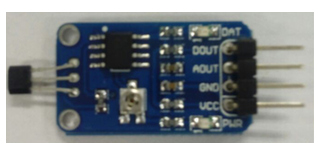 Hardware sensor Hall
[*]  http://www.waveshare.com/wiki/Hall Sensor
Internet of Things
22
Sensor Laser
Sebuah sensor laser berisi pemancar dan penerima. Di pemancar ter- dapat tabung berosilasi dapat menghasilkan gelombang kejut di frekuensi 180KHz. Setelah diperkuat oleh transistor, gelombang kejut ini diterapkan pada tabung laser untuk pembangkitan. Pada penerima terdapat tabung penerima yang disesuaikan dengan tabung berosilasi dan dapat menerima ca- haya yang dipantulkan. Sejak sensor laser mengadopsi teknologi pengolahan modulasi, tabung penerima hanya dapat menerima cahaya yang dipantulkan dalam frekuensi yang sama, sehingga efisien untuk mencegah cahaya tampak. Modul ini dapat diterapkan untuk deteksi halangan, perangkat penghitung di robot pipa intelektual, mobil ynag dapat menghindari rintangan, dll[*]. Untuk menggunakan sensor laser yaitu dengan menghubungkan:
• VCC dengan 2.5V - 5.0V• GND dengan power supply ground• DOUT dengan MCU.IO (digital output)
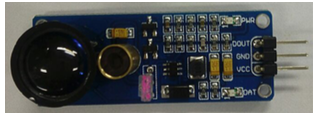 Hardware sensor Laser
[*]  http://www.waveshare.com/wiki/Laser Sensor
Internet of Things
23
Sensor PIR(Passive Infra Red)
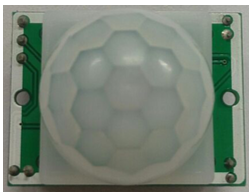 Sensor gerak PIR (Passive Infra Red) adalah sensor yang berfungsi untuk pendeteksi gerakan yang bekerja dengan cara mendeteksi adanya perbedaan/perubahan suhu sekarang dan sebelumnya. Sensor gerak menggunakan modul pir[*] sangat simpel dan mudah diaplikasikan karena modul PIR hanya membutuhkan tegangan input DC 5V cukup efektif untuk mendeteksi ger- akan hingga jarak 5 meter. Ketika tidak mendeteksi gerakan, keluaran modul adalah LOW. Dan ketika mendeteksi adanya gerakan, maka keluaran akan berubah menjadi HIGH. Adapun lebar pulsa HIGH adalah sekitar 0,5 detik. Sensitifitas Modul PIR yang mampu mendeteksi adanya gerakan pada jarak 5 meter memungkinkan kita membuat suatu alat pendeteksi gerak dengan keberhasilan lebih besar. Untuk pembacaan PIR dapat dengan menggunakan fitur GPIO. Untuk menggunakan sensor PIR yaitu dengan menghubungkan: 
• VCC dengan 3.0V - 5.0V• GND dengan power supply ground• OUT dengan MCU.IO (digital output)
Hardware sensor PIR
[*]  http://e-belajarelektronika.com/sensor-gerak-pir-passive-infra-red/
Internet of Things
24
Sensor Ultrasonic (SRF02)
Sensor ultrasonik merupakan sensor yang bekerja dengan cara memancar- kan suatu gelombang dan kemudian menghitung waktu pantulan gelombang tersebut. Gelombang ultrasonik bekerja pada frekuensi mulai 20 kHz hingga sekitar 20 MHz. Frekuensi kerja yang digunakan dalam gelombang ultra- sonik bervariasi tergantung pada medium yang dilalui, mulai dari kerapatan rendah pada fasa gas, cair hingga padat[58].Secara matematis gelombang ul- trasonik dapat dirumuskan sebagai: 
s = v.t/2 
Gelombang yang diserap akan dihitung oleh komparator dan diteruskan menjadi bilangan binary. Secara umum sensor ultrasonik digunakan untuk menghitung jarak dari suatu objek yang berada didepan sensor tersebut. Sehingga dengan fungsinya tersebut, sensor ultrasonik biasa digunakan pada perangkat yang membutuhkan perhitungan jarak. Contoh : smart robot, Kapal laut, kapal selam. SRF02 adalah sensor jarak dengan single tranducer. Dengan desain pcb yang lebih kecil sensor ultrasonik ini akan lebih detail dalam mendeteksi jarak[**]. Untuk mendapatkan data dari modul yaitu dengan menggunakan antarmuka I2C pada pin 2,3. Alamat default I2C yang digunakan adalah 0xE0.
[*]  http://akucintaelektronika.blogspot.co.id/2012/10/apa-sih-sensor- ultra-sonic-itu.html
[**]  http://tokosuperelectronics.com/sensor-ultrasonic-srf02-murah-sensosr- jarak-srf02/
Internet of Things
25
Sensor Warna(Color)
Sensor Warna (Color Sensor) adalah sensor untuk mendetesi warna RGB. Modul sensor warna yang digunakan memiliki chip TCS3200. Terdapat komponen utama di dalamnya yaitu photodiode dan pengkonversi arus ke frekuensi. 
Photodiode pada IC TC3200 disusun secara array 8x8 dengan konfig- urasi: 16 photodiode untuk menfilter warna merah, 16 photodiode untuk memfilter warna hijau, 16 photodiode untuk memfilter warna biru, dan 16 photodiode tanpa filter. Kelompok photodiode mana yang akan dipakai bias diatur melalui kaki selektor S2 dan S3.Photodiode akan mengeluarkan arus yang besarnya sebanding dengan kadar warna dasar cahaya yang menimpa- nya. Arus ini kemudian dikonversikan menjadi sinyal kotak dengan frekuensi sebanding dengan besarnya arus. Frekuensi Output ini bisa diskala dengan mengatur kaki selektor S0 dan S1. Dengan demikian, program yang kita perlukan untuk mendapatkan komposisi RGB adalah program penghitung frekuensi. 
TCS3200D berisi empat jenis filter: filter merah, filter hijau, filter biru dan jelas tanpa filter. Ketika sensor diterangi oleh sinar cahaya, jenis filter (biru, hijau, merah, atau yang jelas) yang digunakan oleh perangkat dapat dipilih oleh dua input logika, S2 dan S3. 
Output TCS3200D gelombang persegi (50% duty cycle) dengan frekuensi yang sesuai dengan intensitas cahaya dan warna, dan frekuensi berbanding lurus dengan intensitas cahaya. Frekuensi output khas TCS3200D adalah dalam range 2Hz sampai 500KHz. Pengguna dapat mengontrol nilai frekuensi 100%, 20%, dan 2% dengan dua output yang diprogram, S0 dan S1, seperti ditunjukan tabel sebagai berikut.
Internet of Things
26
Sensor Warna(Color)
Aplikasi sensor warna ini dapat digunakan untuk penyortiran warna, in- duksi cahaya lingkungan dan kalibrasi, pembacaaan srip test, tes pencocokan warna, dll. Spesifikasi interfacenya ditunjukan oleh tabel sebagai berikut[26]. Untuk menggunakan sensor warna yaitu dengan menghubungkan: 
• VCC dengan 2.7V - 5.5V• GND dengan power supply ground• LED dengan MCU.IO (controlling the 4 white LEDs)• OUT dengan MCU.IO (RGB color output frequency)• S0/S1 dengan MCU.IO (Output frequency scaling selection inputs) • S2/S3 dengan MCU.IO (Photodiode type selection inputs)
Hardware sensor SRF02
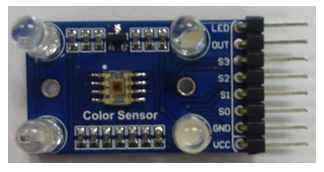 Hardware sensor Warna
Internet of Things
27
Sensor kemiringan (Tilt Sensor)
Sensor kemiringan (tilt sensor) atau vibrating sensor Waveshare yang digunakan ini pada hakekatnya adalah sebuah aplikasi switch mercury. Dalam sebuah kondisi tilting atau vibrating, sensor dapat membuat switch membuka atau menutup. Modul ini dapat diaplikasikan untuk mendeteksi getaran(vibrating), alarm anti pencuri, smart car, electronic building block, dsb. Spesifikasinya adalah sebagai berikut: 
1. Tegangan Operasi: 3-5.5 V2. Type Output: TTL level output 3. Dimension: 2.10 mm x 13.0 mm 
Adapun spesifikasi untuk interfacenya sebagai berikut: 
Indikator sinyal akan menyala, ketika sensor sedang bergetar atau dalam keadaan miring. Dan akan mati ketika sensor diletakkan datar[*]. Untuk menggunakan sensor tilt yaitu dengan menghubungkan: 
• VCC dengan 3.0V - 5.5V• GND dengan power supply ground• DOUT dengan MCU.IO (digital output)
Hardware sensor Tilt
[*]  http://www.waveshare.com/wiki/Tilt Sensor
Internet of Things
28
Sensor Rotasi (Rotation Sensor)
Sensor rotasi Waveshare yang digunakan ini memliki prinsip kerja men- erjemahkan perpindahan rotary menjadi sinyal pulsa digital yang berurutan. Perpindahan dapat diperoleh dengan menghitung jumlah pulsa yang dikeluarkan dalam perjalanan searah jarum jam atau rotasi berlawanan arah jarum jam. Membandingkan dengan potensiometer, meja rotary tidak memi- liki batas untuk menghitung. Jadi, ada tombol reset yang tersedia untuk me-reset counter untuk keadaan awal, restart pada 0. Modul ini dapat di- aplikasikan untuk solusi lokasi dalam kontrol industri. Fitur yang dimiliki adalah sebagai berikut: 
1. Voltage operasi: 3-5.3 V 
2. Banyak pulsa per putaran: 15 Pulsa 
3. Dimensi: 32 x 15 mm 
Sedangkan spesifikasi untuk interfacenya sebagai berikut: 
Ada tiga tindakan rotary encoder dalam sensor: rotasi searah jarum jam, rotasi berlawanan arah jarum jam, dan reset tekan tombol. Serial output dari modul bervariasi sesuai dengan tindakan yang berbeda[28]. Untuk menggu- nakan sensor rotasi yaitu dengan menghubungkan: 
• VCC dengan 3.3V - 5.3V• GND dengan power supply ground• SW dengan MCU.IO (encoder button status) • SIB dengan MCU.IO (output status)• SIA dengan MCU.IO (output status)
Hardware sensor Rotasi
Internet of Things
29
Sensor Reflektif Infrared
Sensor inframerah Waveshare berisi dua bagian: pemancar inframerah dan penerima inframerah. Pemancar inframerah terdiri dari sebuah array LED inframerah sebagai luminophor, dan sebuah hubungan PN yang ter- buat dari bahan khusus dengan efisiensi radiasi inframerah tinggi, yang bi- asanya adalah GaAs. Ketika arus diberikan ke persimpangan PN oleh tegan- gan bias maju, dapat membangkitkan sumber cahaya inframerah dengan berbagai pusat panjang gelombang 830nm-950nm. Kekuatan cahaya infram- erah yang dibangkitkan adalah sebanding dengan arus disuntikkan. Namun, dalam kasus ini bahwa kelebihan arus lebih dari nilai maksimum, kekuatan cahaya inframerah bisa menurun dengan meningkatnya arus. Penerima in- framerah adalah perangkat semikonduktor untuk menerjemahkan sinyal ca- haya inframerah menjadi sinyal listrik. Dan komponen inti darinya adalah sebuah persimpangan PN yang terbuat dari bahan khusus.Persimpangan PN tersebut memiliki struktur yang berbeda dari dioda umum, memungkinkan lebih banyak cahaya inframerah yang akan diterima. Semakin meningkat intensitas cahaya inframerah, lebih banyak arus dapat dihasilkan. Fiturnya adalah sebagai berikut: 
1. Jenis sensor: ST1882. Chip komparator tegangan:LM393 3. Tegangan Operasi:3-5.3 V4. Dimensi:30.2 x 11.9 mm
Internet of Things
30
Sensor Reflektif Infrared
Modul ini dapat digunakan untuk robot cerdas, mobil penghindar bencana, perangkat penghitung dalam saluran pipa, perangkat pengikut jejak garis hitam dan putih, dsb. Adapun interfacennya sebagai berikut: 
Hasil yang terdeteksi dapat diperiksa oleh indikator sinyal pada modul. Indikator sinyal akan menyala, ketika sensor dekat dengan penghalang. Dan akan mati, ketika sensor jauh dari penghalang. Juga, Anda dapat menemukan bahwa output serial berubah seiring dengan jarak dari sensor ke penghalang[*]. Untuk menggunakan sensor reflektif infrared yaitu dengan menghubungkan: 
• VCC dengan 3.0V - 5.3V• GND dengan power supply ground• AOUT dengan MCU.IO (analog output) • DOUT dengan MCU.IO (digital output)
Hardware sensor Reflektif Infrared
[*]  www.waveshare.com/wiki/Infrared Reflective Sensor
Internet of Things
31
Sensor Moisture
Modul ini merupakan aplikasi dari amplifikasi arus oleh sebuah transistor. Ketika air di dalam tanah cukup memadai untuk mengalirkan arus antara ground dan catu daya positif, sejumlah arus dihasilkan antara basis dan emi- tor. Sementara itu , arus listrik yang dihasilkan dalam faktor amplifikasi tertentu antara kolektor dan emitor, dan diterapkan pada tahanan di emitor untuk menghasilkan tegangan. Kemudian, tegangan ini akan dikumpulkan oleh AD converter. Modul ini dapat digunakan untuk Sistem air otoma- tis, pendeteksi kelembaban tanah, sistem irigasi otomatis, dsb. Fitur yang terdapat di dalamnya sebagai berikut: 
1. Tegangan Operasi: 2-5 V2. Type Output: Analog Output3. Kedalaman yang dapat dideteksi:38mm 4. Dimensi:20 x 51 mm 
Cara menggunakannya adalah masukan sensor ke dalam tanah lalu diberikan air sedikit demi sedikit, dan akan didapatkan perubahan output dari saya haus!ke cukup![*]. Untuk menggunakan sensor Moisture yaitu dengan menghubungkan: 
• VCC dengan 2.0V - 5.0V• GND dengan power supply ground• AOUT dengan MCU.IO (analog output)
Hardware sensor Moisture
[*]  http://www.waveshare.com/wiki/Moisture Sensor
Internet of Things
32
Sensor Api (Flame Sensor)
Sensor Api adalah sensor yang dapat mendeteksi adanya titik api. Sen- sor Api Waveshare memiliki kesensitifan terhadap spektrum api, memiliki komparator tegangan LM 393, sensitifitas yang dapat diatur. Spesifikasinya adalah sebagai berikut: 
Aplikasinya dapat digunakan untuk deteksi kebakaran, pemadam kebakaran robot dan alarm kebakaran. Interfacenya ditampilkan pada tabel sebagai berikut[*]. Untuk menggunakan sensor Api yaitu dengan menghubungkan: 
• VCC dengan 3.3V - 5.3V• GND dengan power supply ground• AOUT dengan MCU.IO (analog output) • DOUT dengan MCU.IO (digital output)
Hardware sensor API
[*]  http://www.waveshare.com/wiki/Flame Sensor
Internet of Things
33
Sensor Ultraviolet
Sensor Ultraviolet adalah sensor untuk mendeteksi sinar ultraviolet. Modul sensor Waveshare yang akan digunakan terdapat sebuah sensor ultraviolet, GUVA, yang merupakan perangkat ideal untuk mendeteksi jumlah sinar UV tanpa filter panjang gelombang, karena hanya sinar UV sensitif. Dengan kata lain, panjang gelombang 365nm (UV-A) dan 320nm (UV-B) adalah batas cut-off dari GUVA. Fitur dari modul sensor adalah sebagai berikut. 
Aplikasi dari modul sensor ini adalah sistem pendeteksi sinar Ultravi- olet, perangkat monitor UV luar, lampu sterilisasi, dsb. Adapun inter- facenya sebagai berikut[*]. Untuk menggunakan sensor UV yaitu dengan menghubungkan: 
• VCC dengan 3.3V - 5.0V 
• GND dengan power supply ground• AOUT dengan MCU.IO (analog output)
Hardware sensor Ultraviolet
[*]  http://www.waveshare.com/wiki/UV Sensor
Internet of Things
34
Penggerak Motor
Motor DC adalah motor listrik yang memerlukan suplai tegangan arus searah pada kumparan medan untuk diubah menjadi energi gerak mekanik. Kumparan medan pada motor dc disebut stator (bagian yang tidak berputar) dan kumparan jangkar disebut rotor (bagian yang berputar). Motor arus searah, sebagaimana namanya, menggunakan arus langsung yang tidak langsung/direct- unidirectional. Motor DC memiliki 3 bagian atau komponen utama untuk dapat berputar. Motor DC sederhana memiliki dua kutub medan: kutub utara dan kutub selatan. Garis magnetik energi membesar melintasi ruang terbuka diantara kutub-kutub dari utara ke selatan. Untuk motor yang lebih besar atau lebih komplek terdapat satu atau lebih elektromagnet. Current Elektromagnet atau Dinamo. Dinamo yang berbentuk silinder, dihubungkan ke as penggerak untuk menggerakan beban. Untuk kasus motor DC yang ke- cil, dinamo berputar dalam medan magnet yang dibentuk oleh kutub-kutub, sampai kutub utara dan selatan magnet berganti lokasi. Commutator. Kom- ponen ini terutama ditemukan dalam motor DC. Kegunaannya adalah untuk transmisi arus antara dinamo dan sumber daya.
Internet of Things
35